eHealth-platformBalans voor 2014 & Perspectieven voor 2015
Interne presentatie voor de medewerkers van het eHealth-platform 

23 januari 2015
23/01/2015
2
Balans
Het eHealth-platform heeft vandaag

een stabiele, gebruiksklare en performante infrastructuur

organen voor het bestuur (Beheerscomité) en voor het overleg met de partners (Overlegcomité met de gebruikers van het eHealth-platform)

een visie (de eHealth Roadmap 2013-2018 die is opgesteld in samenwerking met meer dan 300 actoren op het terrein) die voortdurend wordt uitgedragen, bv. door
de persconferentie van 20 maart 2014 over de verwezenlijkingen in eGezondheid
de studiedag van 15 mei 2014 over eGezondheid
23/01/2015
3
Balans
een samenwerkingskader met de Gemeenschappen en Gewesten om deze visie te delen (protocolakkoord van 29 april 2013)

een monitoring (‘Key performance indicators’) die het mogelijk maakt om de strategische doelstellingen van de Roadmap op te volgen
23/01/2015
4
Réalisations eHealthBox
Agoria Award 2014 de la rentabilité la plus élevée
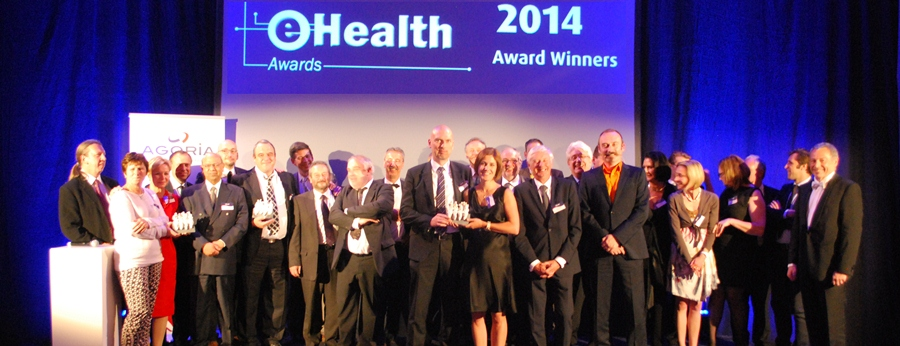 23/01/2015
5
Réalisations eHealthBox
Décembre 2014

3.188.847 messages envoyés

Total 2014

47.310.520 messages envoyés
23/01/2015
6
Réalisations eHealthBox
23/01/2015
7
Verwezenlijkingen Recip-e
Resultaten 2014
1.644.000 verzonden voorschriften
131.000 afgeleverde voorschriften (8% van de voorschriften)

14 producenten van software voor voorschrijvers hebben Recip-e correct geïntegreerd (90% van de markt)

3 producenten van software voor apothekers kunnen voorschriften ontvangen/lezen (50% van de markt)

Het is van belang om de integratie van Recip-e in softwarepakketten voor apothekers te stimuleren
23/01/2015
8
Verwezenlijkingen Hubs & metahub
Het nieuw reglement betreffende de uitwisseling van gezondheidsgegevens tussen gezondheidssystemen verbonden via het verwijzingsrepertorium van het eHealth-platform werd in februari 2014 goedgekeurd
door het Overlegcomité met de gebruikers
door het Beheerscomité
door het Sectoraal Comité Gezondheid

Registratie van de toestemming van de patiënt = een noodzakelijke stap voor de elektronische uitwisseling van gezondheidsgegevens (registratie in het verwijzingsrepertorium)
23/01/2015
9
www.patientconsent.be
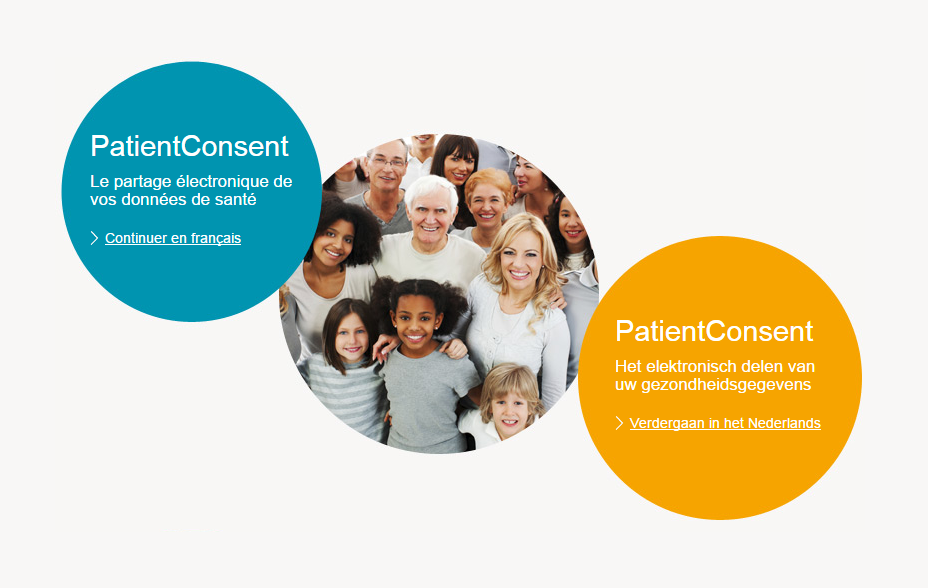 23/01/2015
10
www.patientconsent.be/folder
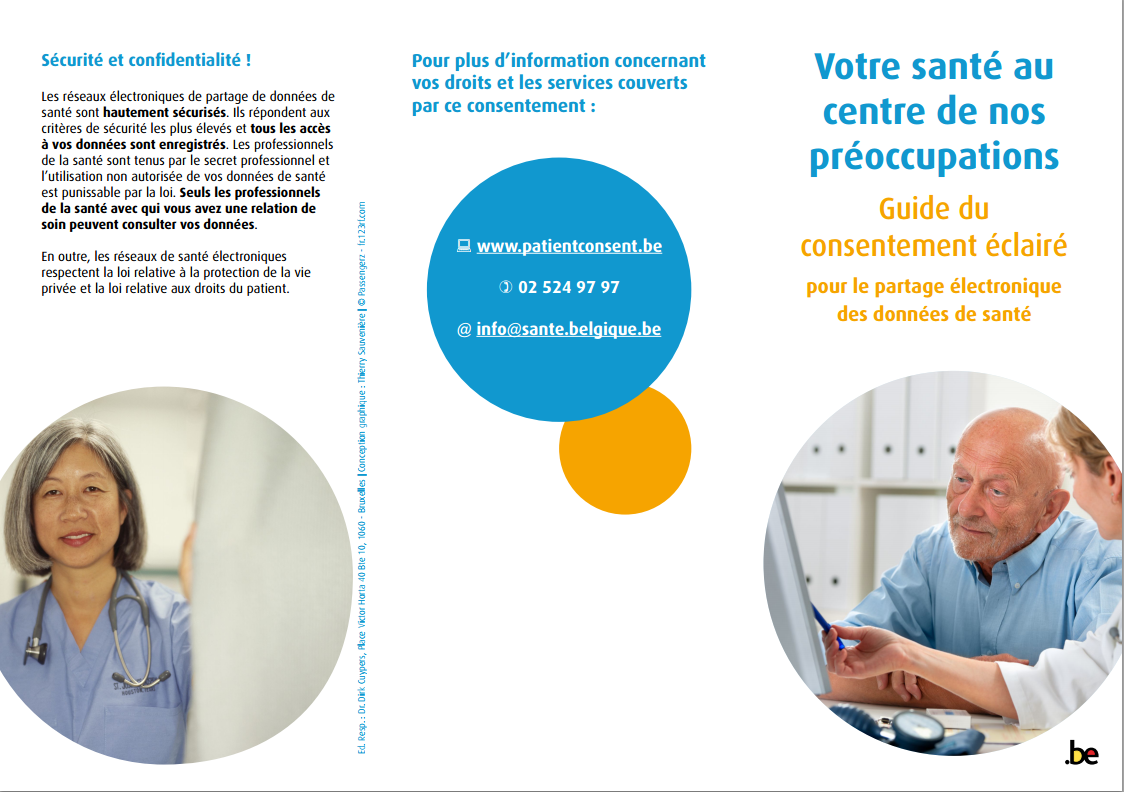 23/01/2015
11
eHealthConsent
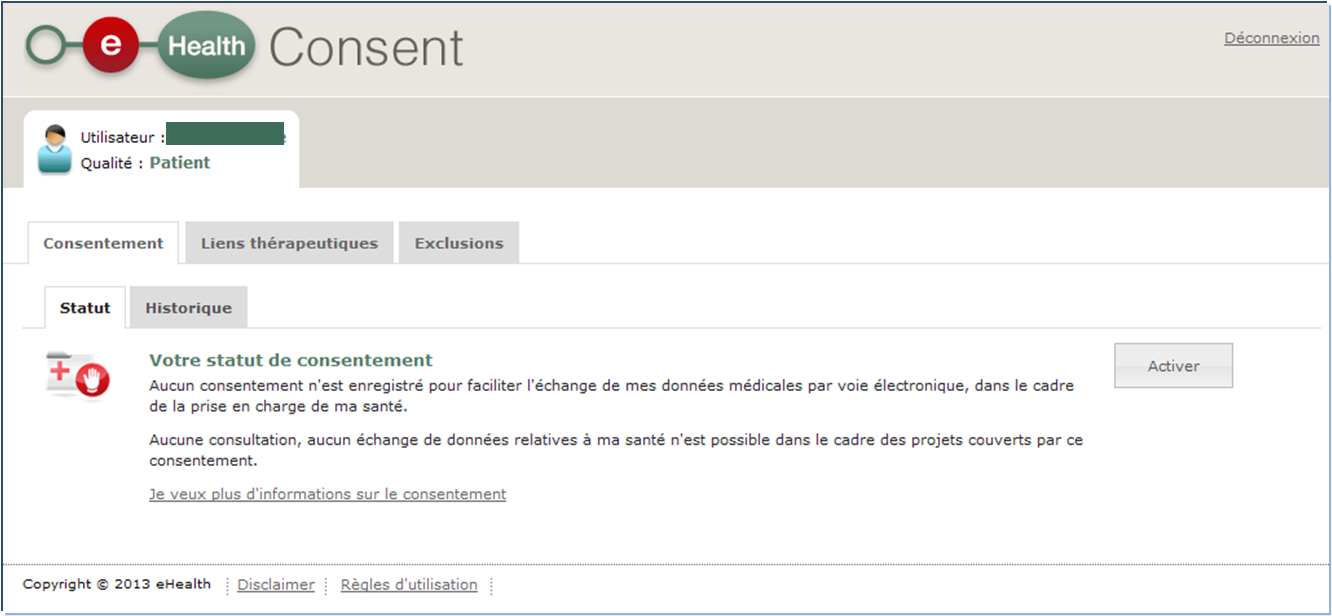 23/01/2015
12
Réalisations Hubs & Metahub
516.639 consentements actifs enregistrés au 31/12/2014 dans notre base de données
14.138 via WA
502.517 via WS
4.7% de la population belge

28.208 consultations de documents via les hubs
prédominance des consultations intrahub

6.989.966 liens thérapeutiques enregistrés entre patients et prestataires de soins individuels 
via l’introduction automatique de informations enregistrées auprès des mutualités
23/01/2015
13
Réalisations Hubs & Metahub
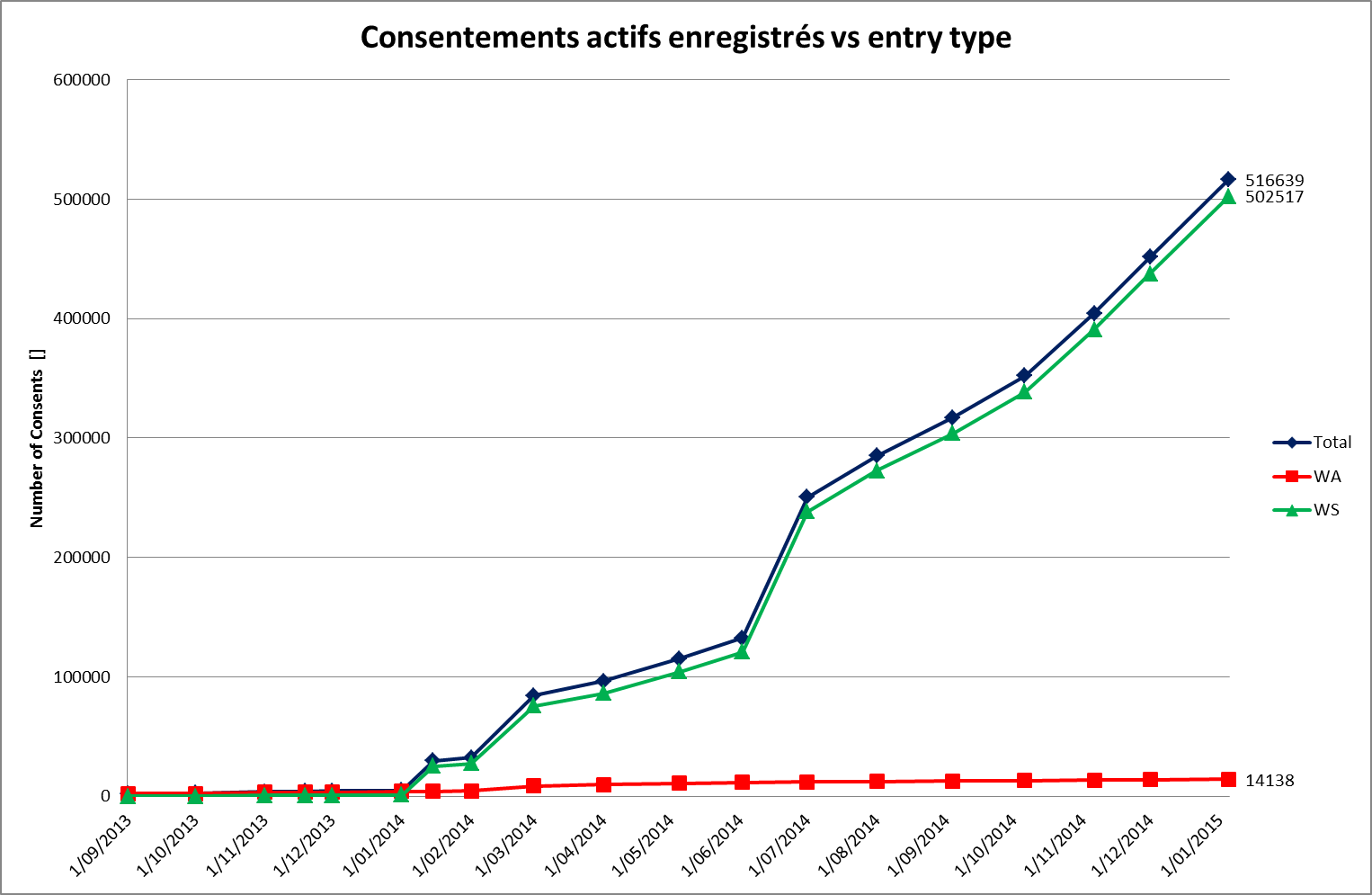 23/01/2015
14
Réalisations Hubs & Metahub
23/01/2015
15
Réalisations Hubs & Metahub
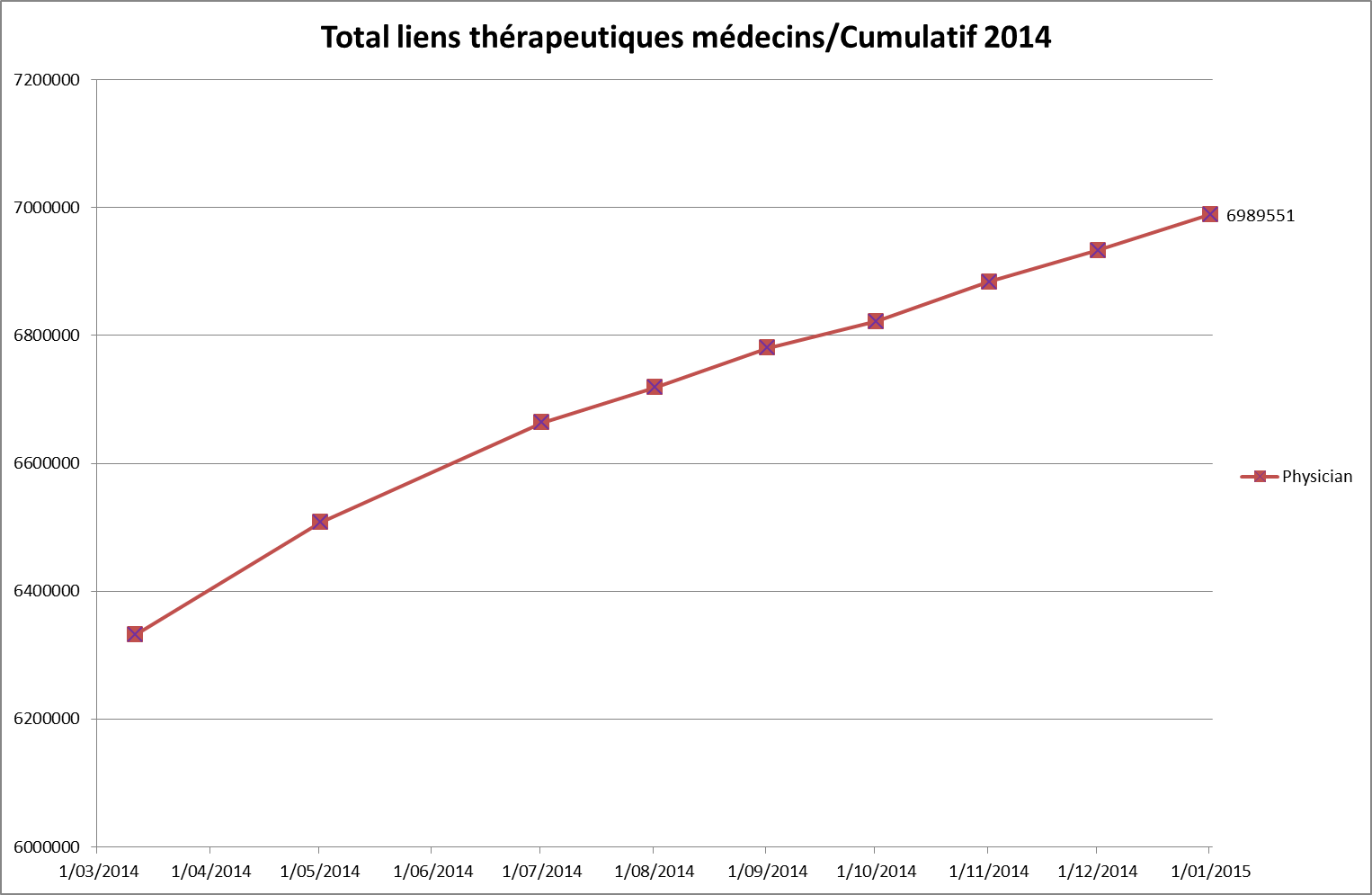 23/01/2015
16
Réalisations Hubs & Metahub
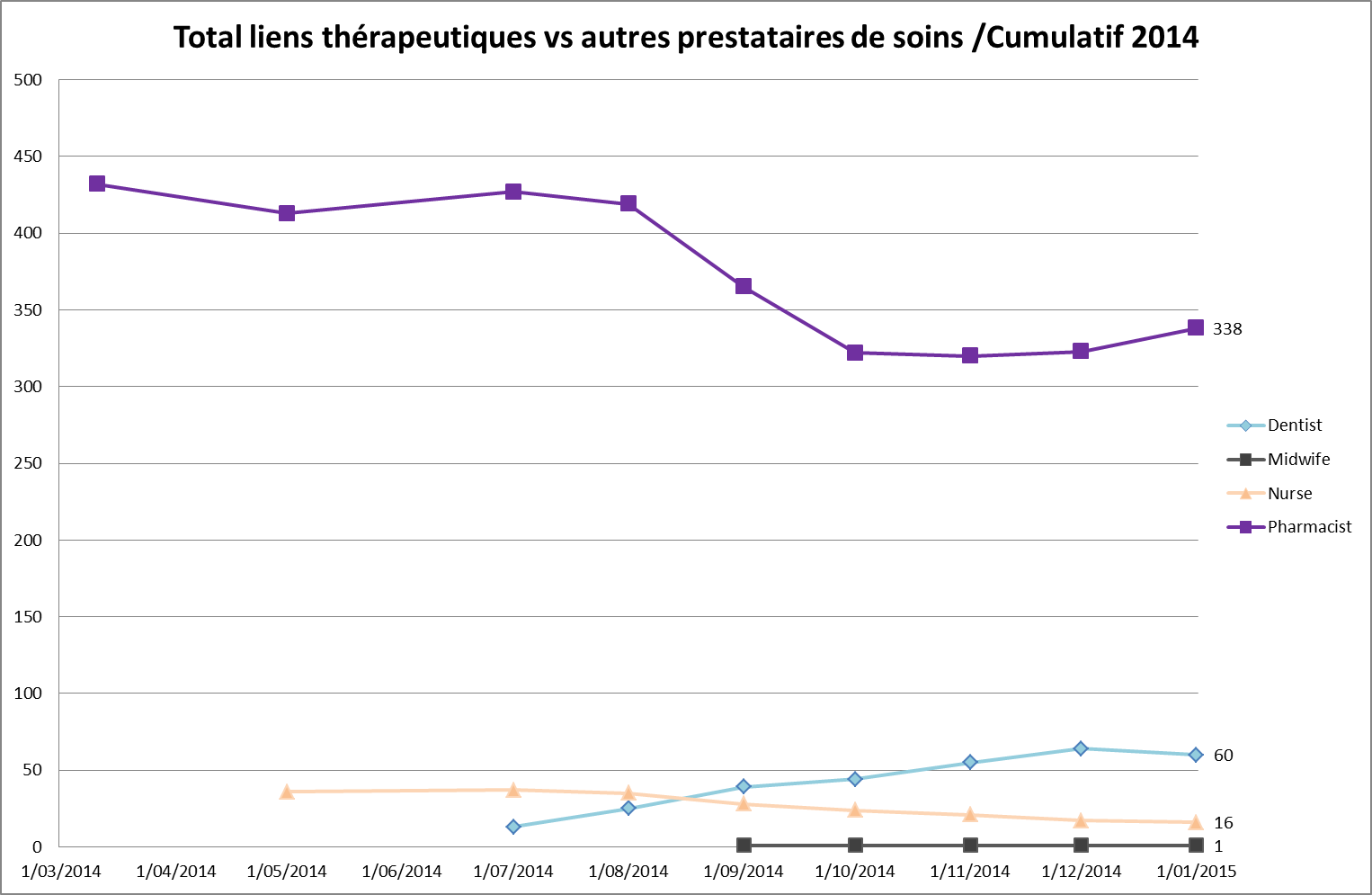 23/01/2015
17
Service Level Agreement (SLA)
SLA beschikbaarheid van de diensten: een vereiste beschikbaarheid van gemiddeld 99,50%
Percentage beschikbaarheid systematisch hoger dan de opgelegde verwachtingen

SLA performantie van de diensten: een vereiste performantie van gemiddeld 98%
Percentage performantie systematisch hoger dan de opgelegde verwachtingen
23/01/2015
18
Service Level Agreement (SLA)
Exemples
23/01/2015
19
Service Level Agreement (SLA)
Exemples
23/01/2015
20
eHealth-certificaten
6.702 aanvragen voor nieuwe certificaten (professionals en instellingen) in 2014

Actieve certificaten op 6/1/2015 
voor professionals: 16.200
voor instellingen: 5.749

Ingetrokken certificaten op 6/1/2015
voor professionals: 1.462
voor instellingen: 310
23/01/2015
21
Certificats eHealth
23/01/2015
22
et également en 2014…
72 Services à valeur ajoutée au 31/12/2014 qui intègrent les services de base de la plate-forme eHealth
 4.648.573 transactions IAM pour les applications qui intègrent ce service de base (WA)

Intégration du service de timestamping par 179 hôpitaux (85,65 % des hôpitaux)

Releases
2 majeures
5 mineures
23/01/2015
23
et également en 2014…
6 mini-lab’s organisé par la plate-forme eHealth en 2014
4 mini-lab’s pour les Hubs & Metahub 
2 mini-lab’s pour l’eHealthBox
participation aux mini-lab’s organisés par les partenaires

40 dossiers présentés au Comité sectoriel Santé

Mise en production de l’application Dossier unique (eDu) 

Implémentation de l’outil ORTS (Open Technology Real Services) pour le suivi des demandes externes
23/01/2015
24
Drieledige doelstelling
Hogere kwaliteit van de zorgverlening

Administratieve vereenvoudiging 

Budgettaire besparingen door overbodige en redundante onderzoeken te verminderen
23/01/2015
25
Voorwaarden
Zorgen dat de eGezondheidsdiensten effectief gebruikt worden

Zorgverleners overtuigen om daadwerkelijk gezondheidsgegevens met elkaar uit te wisselen, in het belang van de patiënt maar ook van de zorgverlener
23/01/2015
26
Strategische krachtlijnen opgenomen in het Regeerakkoord
Het eHealth-platform wordt meermaals vermeld in het Regeerakkoord, in het bijzonder:

Opzetten van protocollen en samenwerkingsakkoorden met het oog op een gestroomlijnde ontwikkeling van gegevensregistratie en -uitwisseling

Evaluatie en aanpassing van bestaande financiële stimuli voor informatisering bij zorgverleners met het oog op een effectief gebruik van de diensten van het eHealth-platform

Invoeren van nieuwe vormen van financiering die samenwerking, coördinatie en kwaliteit van de eHealth-diensten bevorderen
23/01/2015
27
Strategische krachtlijnen opgenomen in het Regeerakkoord
Stimuleren van de ontwikkeling en de gerichte terugbetaling van telegeneeskunde als een alternatief voor de klassieke zorgverlening

Opzetten van een performant ICT-systeem dat borg staat voor een vlotte raadpleging van het patiëntendossier door actoren die betrokken zijn bij het zorgproces van de betrokken patiënt, beperkt tot relevante informatie

Tegen het einde van de legislatuur de verplichting invoeren om een elektronisch patiëntendossier bij te houden op alle niveaus van de zorgverlening
23/01/2015
28
Axes prioritaires eHealth 2015
Obtention d’un maximum de consentements éclairés du patient
objectif 2015: 2,75 millions de consentements enregistrés

Généralisation de la prescription électronique de médicaments 
objectif 2015
Recip-e: 24.000 prescriptions/jour 
stimulation de l’intégration de Recip-e pour les logiciels pharmaciens
généralisation des prescriptions pour les actes de kinésithérapie en ambulatoire + extension en hospitalier
23/01/2015
29
Axes prioritaires eHealth 2015
Echange de données dans le secteur de la santé

création et partage par le médecin généraliste du SUMEHR 
objectif 2015: 25 % des MG informatisés avec un DMI uploadent le Sumehr de minimum 20 % de leurs patients (+ consentement)

alimentation des hubs de documents hospitaliers (lettres de sortie, résultats de laboratoire de biologie clinique et d’imagerie médicale, rapports de consultation, protocoles opératoires, etc.)
objectifs 2015
+/- 3 millions de publications supplémentaires (RSW + KUL)
70 % des documents précités publiés, pour un minimum de 50 % des patients consultés/admis dans l’hôpital
23/01/2015
30
Axes prioritaires eHealth 2015
Echange de données dans le secteur de la santé

déploiement effectif du dossier pharmaceutique partagé
projet qui ne décolle pas
objectif 2015:  veiller à en tenir compte lors des négociations autour de  de la prime télématique (facteur bloquant)

accessibilité des résultats de laboratoire et d’imagerie extra-muros
objectif 2016: 40 % de résultats de laboratoire de biologie clinique et d’imagerie médicale extra-muros consultables via le système Hubs-Metahub 

accessibilité des données de santé dans les secteurs particuliers de la psychiatrie, des personnes âgées, des soins à domicile
objectif 2015: 80 % des hôpitaux psychiatriques connectés à un hub
23/01/2015
31
Prioritaire assen eHealth 2015
tot stand brengen van een nieuwe cultuur voor icentives

gekoppeld aan het gebruik van eHealth 

financiering van (acute en psychiatrische) ziekenhuizen waarbij een gedeelte van het Budget van de Financiële Middelen (BFM) van ziekenhuizen gekoppeld wordt aan het opladen in de hubs (project FOD)
herziening van de telematicapremie van de huisartsen en de uitbetaling van de premie voortaan baseren op het effectieve gebruik van eHealth en niet meer op de aankoop van een door het eHealth-platform gehomologeerd softwarepakket
doelstelling 2015: toepassing van het nieuwe homologatieproces
23/01/2015
32
Prioritaire assen eHealth 2015
tot stand brengen van een nieuwe cultuur voor incentives

niet-financiële incentives

accreditering van de opleidingen voor eHealth 
integratie van eHealth in de opleiding van de arts 
oprichting van een softwareplatform in demo-modus met fictieve gegevens dat toegankelijk is voor de universiteiten en programma's voor continue opleidingen > bv. ondersteuning van eerstelijn.be door het eHealth-platform
doelstelling 2015: verdere didactische en technische ondersteuning van het eHealth-platform (cf. opleidingen)
23/01/2015
33
Prioritaire assen eHealth 2015
Voortzetting van het programma voor administratieve vereenvoudiging (MyCareNet)

doelstellingen 2015

uitbreiding van de verzekerbaarheid, facturatie en tarifering naar
kinesitherapeuten
tandartsen
logopedisten
bandagisten
orthopedisten
vroedvrouwen
medische huizen
migratie naar de nieuwe webservices voor 
verpleegsters
labo's
RVT's (rust- en verzorgingstehuizen)
migratie van de verzekerbaarheid 'apotheken' naar de generieke dienst verzekerbaarheid
23/01/2015
34
Axes prioritaires eHealth 2015
Promotion de l’utilisation de l’eHealthBox entre les dispensateurs de soins
objectif 2015 : 6 millions de messages par mois envoyés pour l’ensemble des prestataires individuels/institutionnels 
projets
HealthData.be (+/- 32 registres attendus pour 2015) 
mise en place effective de l’addressbook 

Négociation du prochain contrat d’administration 2016-2018
23/01/2015
35
et également en 2015…
Refonte de l’enregistrement des logiciels médicaux pour la médecine générale

amélioration de la qualité des logiciels + productivité des mini-lab’s

proposition de remplacer le système actuel  par des tests lors de mini-lab’s  (connectathon)

organisation de contrôle de l’utilisation effective de logiciels (projet INAMI)
23/01/2015
36
Verder nog in 2015
CoBRHA (Common Base Registry for Healthcare Actors)

effectief gebruik door de federale overheid, gewesten en gemeenschappen via een uniek portaal/loket voor de individuele of institutionele zorgverlener
oprichting van een businessgroep (project FOD Volksgezondheid) voor het beheer van het gegevensmodel
migratie van de instellingen
migratie van de apothekers
de buitengebruikstelling van SAMM (Source Authentique Migrée Mirrorée)
permanente taken inzake kwaliteitsbeheer
link met het adressbook
23/01/2015
37
Verder nog in 2015
Kostprijs van de eHealth-certificaten: onderhandeling met Certipost 
De evolutie van de eHealth-certificaten voorbereiden
23/01/2015
38
Verder nog in 2015
Proactieve houding inzake standaarden

focus op punt 2 & 6 van de Roadmap > (minimaal ziekenhuis)dossier van de patiënt

Waakzaam blijven inzake capaciteit

Organisatie van de opvolging in samenwerking met Smals en dagelijkse opvolging door het service management

organisatie van capaciteitstests 

De migratie van de infrastructuur naar een 'Greenshift'-platform (RedHat Openshift) voorbereiden
39
G-Cloud visie (fase 1)
OISZ2
OISZ3
OISZ1
FOD1
FOD2
Virtualisatie
Backup / Beveiliging
Servers / Netwerk / Storage
Datacenter / Koeling / Elektriciteit
40
G-Cloud visie (fase 2)
OISZ1
FOD1
OISZ2
FOD2
OISZ3
Stack 1
Stack 2
Stack 3
Virtualisatie
Backup / Beveiliging
Servers / Netwerk / Storage
Datacenter / Koeling / Elektriciteit
Isolated
Customer
Domain
(VRF)
Isolated
Customer
Domain
(VRF)
Isolated
Customer
Domain
(VRF)
Isolated
Customer
Domain
(VRF)
Isolated
Customer
Domain
(VRF)
Fedman - extranet
External
Cloud 
Services
Customer networks
Grid/SDN
Converged : Unified Network Layer (Grid/SDN)
External Network
Red
Shift
-
Oracle
Blue
Shift
-
IBM
Green
Shift
-
Open Source
Yellow
Shift
-
Microsoft
Brown
Shift
-
Misc.
Linux
VMs
+
VmWare
External Provider
Solution
Transversale
   business-
   toepassingen
Focus
Pre-integrated
System (SDI/SDS)
Converged : compute & storage
(SDI/SDS)
Compute 
& 
Storage
41
[Speaker Notes: VRF = Virtual Routing & Forwarding  (geisoleerde netwerken); SDI = Software Defined Infrastructure; SDS = Software Defined Storage]
23/01/2015
42
Interne organisatie
Ontwikkelen van een vrij beschikbaar project-/dienstenportfolio

Ervoor zorgen dat de prioriteiten uitgevoerd worden

Elke nieuwe projectaanvraag van een partner wordt aan een beslissing onderworpen: aanvaarden/weigeren/on hold
23/01/2015
43
Organisation interne
Mesures budgétaires restrictives

circulaire budgétaire et gel des recrutements pour l’ensemble du fédéral

monitorings constants au niveau des IPSS et du Budget

budget 2015 

maintien du personnel en service

sensibilisation des collaborateurs au climat de prudence budgétaire

axes stratégiques basés sur les priorités de la Roadmap
23/01/2015
44
Organisation interne
Projet de budget 2015 demandé en septembre au Comité de gestion: 15.200.000 €

Circulaire du 15/10 imposant des économies linéaires > Budget maximum proposé à la plate-forme eHealth en 2015 : 12.416.539 €

Ré-estimation des besoins et budget 2015 eHealth qui sera proposé au prochain Comité de gestion en tenant compte des débats au sein du Collège des IPSS : 13.650.013 €

Pour information
avances sur BSM 2014 : 1.191.000 €
proposition de report de 2014 au Comité de gestion: 500.000 €
23/01/2015
45
Interne organisatie
Resultaatgerichte bedrijfscultuur

wervingsstop > minder personeel
administratieve taken verminderen en vermijden
de teamgeest versterken
daadkracht
flexibiliteit
verantwoordelijkheid
zin voor initiatief
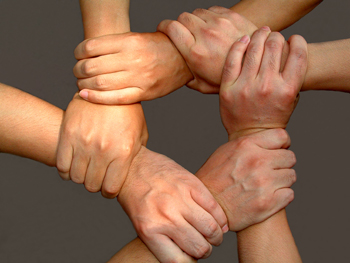 23/01/2015
46
Interne organisatie
23/01/2015
47
Interne organisatie
Nieuwe time management tool
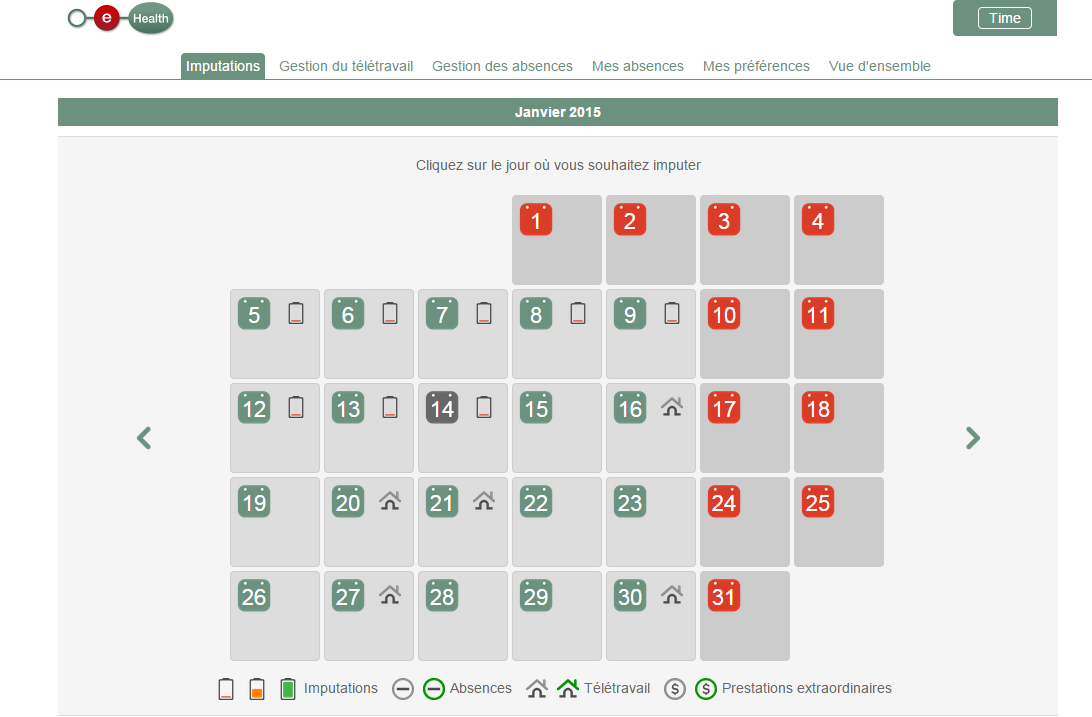 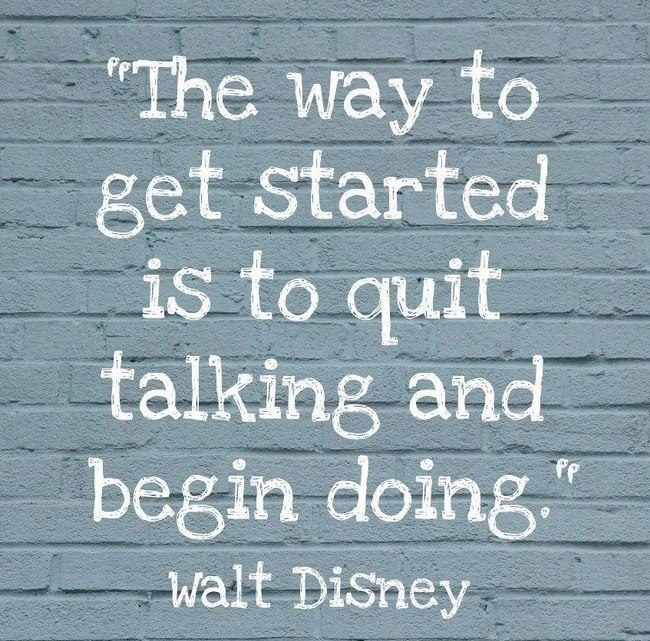 MERCI  a  tous !Meilleurs voeux pour 2015